العقود الادارية
مراجع للفائدة العملية المستقبلية:
العقود الادارية على ضوء نظام المنافسات والمشتريات السعودي. أ.سالم المطوع
المنافسات الحكومية فهم الوضع الراهن وخطوات نحو المستقبل. د. وليد الشرهان و أ. محمد آل سليم
النظرية العامة للعقود الادارية في المملكة العربية السعودية أ.د. علي شطناوي
الوجيز في العقود الادارية. د. عمر الخولي
عقد بين طرفين أحدهما جهة إدارية بقصد تنظيم مرفق عام أو تسييره باستخدام وسائل القانون العام
أي تملك الادارة شروط استثنائية غير مألوفة في القانون الخاص

مثل (حق الادارة في تعديل التزامات المتعاقد معها – انهاء العقد بارادتها المنفردة – القيام بطلب تغيير طريقة تنفيذ العقذ – توقيع عقوبات دون اللجوء للقضاء)
المرفق العام: مشروعات تنشئها الدولة بقصد تحقيق غرض من أغراض النفع العام، ويكون الرأي الأعلى في ادارتها للسلطة العامة.
مثل: مرفق التعليم – مرفق المواصلات- الاتصالات...الخ

ويكون العقد إدارياً إذا تعلّق موضوعه بالمرفق العام سواء من حيث إنشاءه/ تنظيمه /تسييره/ إدارته / الإشراف عليه أو حتى مجرد المساهمة في تسييره
الطرف الأول: شخص اعتباري عام سواء مركزي (وزارات)  أو لا مركزي (مناطق – بلديات – مؤسسات عامة)

الطرف الثاني: إما شخص اعتباري عام أو شخص خاص (شركات – أفراد)
إذن، حتى نقول أن العقد إداري يجب أن تتوافر 3 شروط:
1- أن تكون جهة إدارية طرفاً في العقد.
2- أن يتعلق موضوع العقد بمرفق عام.
3- أن تأخذ الادارة في تعاقدها بوسائل القانون العام الذي تعطي الادارة امتيازات واستثناءات.
2
الفرق بين العقد المدني والاداري
3
أهمية التفرقة بين العقود المدنية والادارية
حتى نعرف:
4
أنواع العقود الادارية
5
6
أنواع المنافسة
النظام الذي يحكمنا هو نظام المنافسات والمشتريات الحكومية 1427هـ
7
اجراءات المناقصة
8
1/ التزامات «الجهة الادارية» قبل الطرح
التأكد من توافر «الاعتمادات المالية اللازمة للمشروع» في ميزانية الجهة. 

وضع «وثيقة/كراسة الشروط والمواصفات». وهي وثيقة تباع بسعر معين لمن يرغب في المشاركة في المناقصة، تحتوي على المواصفات التي تريدها الجهة في المشروع ومعلومات فنية دقيقة، لذلك يتم وضعها عن طريق الجهاز الفني في الجهة الادارية نفسها أو التعاقد مع استشاري متخصص.

تحديث معلومات مشاريعها وأعمالها قبل اعتمادها ، ومراجعة المواصفات الفنية والرسومات والمخططات ، وإجراء أي تعديل أو تصحيح عليها ، قبل طرح أعمالها في المنافسة.

(بعض المشاريع مثل الاشغال العامة) يجب القيام باختبارات فحص التربة ، وعمل الجسات اللازمة. (أي أخذ عينات من التربة لمعرفة مدى صلاحيتها للبناء فوقها).

وضع «أسعار تقديرية إرشادية» للأعمال على جداول البنود والكميات. (وذلك حسب معيارين: بما يتفق مع الأسعار السائدة في السوق + من واقع الأسعار السابق للجهة التعامل بها). توضع هذا الاسعار التقديرية في ظرف مختوم ، ولا يفتح الا من لجنة فحص العروض لاحقاً.
9
شروط خاصة بكراسة الشروط والمواصفات
على الجهة الحكومية:

توفير نسخ كافية من وثائق المنافسة لتلبية طلبات الراغبين في شرائها، ولا يجوز الامتناع عن بيعها أو الاعتذار عن توفير هذه الوثائق لأي سبب كان.

يجب أن تكون النسخ المشتملة على وثائق المنافسة مرقمة ومختومة بختم الجهة .

على الجهة تحري الدقة في تحديد أسعار وثائق المنافسة ، بحيث تكون الأسعار متناسبة مع تكاليف إعدادها ، وأن لا تبالغ بتقدير أثمانها ، بما يؤدي إلى إحجام الراغبين عن التقدم للمنافسة.

يجوز أن تتضمن شروط المنافسة نصاً يجيز للجهة الادارية «تجزئة المنافسة» (أي ترسيتها وتقسيم اعمال المناقصة على عرضين أو أكثر)

لا يجوز عند وضع المواصفات في الكراسة الآتي:
تحديد اسم علامات تجارية (ماركة) معينة.
الإشارة إلى النوع أو الصنف بشكل محدد بحيث يدل على علامة تجارية (ماركة) معينة. 
وضع مواصفات لا تنطبق إلا على علامات تجارية معينة.
المبالغة في المواصفات.
تجاوز حاجة ومتطلبات المشروع، والاعتمادات المالية المخصصة له.
10
2/طرح المناقصة (الاعلان)
11
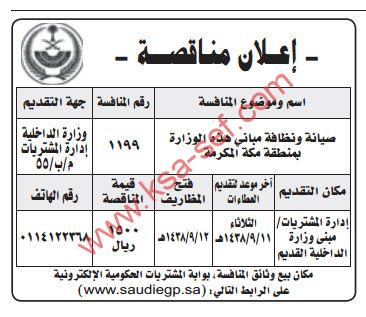 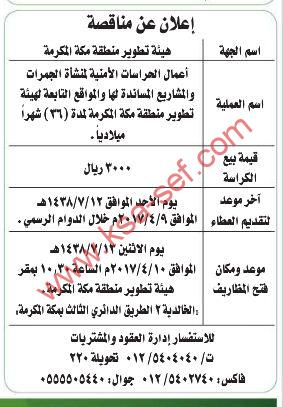 12
3/ تقديم العروض (العطاءات)
تبدأ «مرحلة تقديم العروض» واستقبالها من بعد الاعلان وحتى التاريخ المحدد لانتهاء التقديم الموجود في الاعلان.

لا يجوز استقبال أي عروض بعد انتهاء المدة.

سوف نتكلم في هذه المرحلة عن:
الشروط اللازم توافرها في مقدمي العروض.
الفئات التي لا يجوز التعامل معها.
ضوابط تقديم العروض.
الضمان الابتدائي.
13
أ. الشروط الواجب توافرها في مقدمي العروض
يجب أن تتوافر لدى الراغبين في التعامل مع الجهات الحكومية الوثائق والتراخيص التالية :
السجل التجاري أو الترخيص النظامي في مجال الأعمال المتقدم لها.
شهادة تصنيف في مجال الأعمال المتقدم لها  إذا كانت قيمة العرض مما يشترط له التصنيف وفقاً للأحكام الواردة في نظام (تصنيف المقاولين).
شهادة تسديد الزكاة أو الضريبة.
شهادة من المؤسسة العامة للتأمينات الاجتماعية بتسجيل المنشأة في المؤسسة ، وتسديد الحقوق التأمينية.
شهادة الانتساب للغرفة التجارية.
رخصة الاستثمار إذا كان المتنافس مرخصاً وفقاً لنظام (الاستثمار الأجنبي).
شهادة تحقيق النسبة النظامية لتوطين الوظائف.

يجب أن تكون الوثائق والتراخيص سارية المفعول.
يجوز اعطاءه مهلة لاستكمال الوثائق المطلوبة في حالتين:
اذا لم يقدمها مع عرضه مع توافرها لديه وقت تقديم عرضه
اذا كانت الوثيقة منتهية الصلاحية.
المهلة: تحددها «لجنة فحص العروض» + يجب ألا تتجاوز الوقت المحدد للبت في الترسية.

متى يتم التحقق من توافر هذه  الشروط في المتعاقد؟ يتم في مرحلة فحص العروض وليس مرحلة التقديم وبيع الوثائق. ومن لم يستوفي كافه الشروط السابقة سيتم استبعاده ويخسر قيمه الـوثائق. لذلك تقع المسؤولية على عاتق المتقدم للتأكد من اكتمال الشروط فيه.
14
ب. فئات لا يجوز التعامل معها
1. موظفو الحكومة ، وللكن يجوز التعامل معهم في الحالات التالية: 
  أ- الأعمال غير التجارية إذا صرح لهم بمزاولتها.
  ب-  شراء كتب من تأليفهم سواء منهم مباشرة أو من الناشرين أو المكتبات. 
  ج- تكليفهم بأعمال فنية أو شراء حق الملكية الأدبية أو الفنية أو مصنفاتهم .
  د- الدخول في المزايدات العلنية ، إذا كانت الأشياء المرغوب في شرائها لاستعمالهم الخاص.

2. المسجونون بجرم أثناء اتخاذ إجراءات التعاقد.

3. المفلسون ، أو من طلبوا إشهار إفلاسهم ، أو ثبت إعسارهم ، أو صدر أمر بوضعهم تحت الحراسة.

4. الشركات التي جرى حلها أو تصفيتها .

5- من لم يبلغ من العمر ثمانية عشر عاما.

6- ناقصو الأهلية .

7. من تقضي الأنظمة بمنع التعامل معهم حتى يرد إليهم اعتبارهم.

8- من صدر قرار بمنع التعامل معهم من الجهات المخولة بذلك نظاماً ، أو بحكم قضائي ، حتى تنتهي مدة المنع من التعامل .
15
ج. ضوابط تقديم العروض
التزامات المتقدم:
التحري عن طبيعة الاعمال ومعرفة التفاصيل وسؤال الجهة عن المشروع قبل شراء الكراسة.

يجب أن تكون العروض: مكتوبة على النماذج الاصلية المختومة من الجهة الادارية والمرفقة مع الكراسة + توضع العروض في مظاريف مغلقة و مختومة بختم صاحب العرض + يُعطى إيصال من الجهة الادارية يثبت فيه تاريخ ووقت تسليم العرض.

يجب أن يضع الاسعار في عرضه: وفقاً للشروط والمواصفات والكميات في الكراسة + تكون رقماً وكتابةً (بالعملة المحلية الا اذا نص على غير ذلك)
لا يجوز:
تعديل ، ابداء تحفظ ، شطب اي شرط أو بند في الكراسة (والا تم الاستبعاد وجوباً)
ترك أي بند في الكراسة دون تسعير (الا اذا اجازت الشروط في الكراسة)
تعديل، محو ، طمس أي سعر يقدّمه  (مسموح الى 10% من اجمالي قيمة العرض والا جاز الاستبعاد)

مرفقات العرض: أصل خطاب الضمان الابتدائي + الوثائق والتراخيص المطلوبة (التي ذكرناها سابقاً) + نسخة إضافية من قوائم الاسعار.
16
تابع – ج. ضوابط تقديم العروض
17
د. الضمان الابتدائي
مفهومه: وثيقة يطلبها (صاحب العرض) من (البنك الذي يوجد فيه حسابه) وتقدم الى (الجهة الادارية صاحبة المناقصة) تتضمن التزام البنك بحجز قيمة الضمان من حساب مقدم العرض بحيث لا يمكن لصاحب العرض التصرف في المبلغ طوال مدة سريان الضمان+  يلتزم البنك بدفع مبلغ الضمان فوراً بمجرد طلب الجهة مصادرة الضمان.
الغرض منه: التأكد من جدية أصحاب العروض في المشاركة في المناقصة.
مبلغ/قيمة الضمان: (يختلف حسب ما تحدده الجهة الادارية للمشروع في الكراسة) ولكن القاعدة يجب أن يكون من 1% الى 2% فقط من إجمالي قيمة العرض المقدم. 
مدة سريان الضمان: يجب أن يكون ساري المفعول مدة لا تقل عن مدة سريان العروض (90 يوم من تاريخ فتح المظاريف) ولا يجوز تمديد مدة الضمان الا بموافقة صاحب العرض.
يجب تقديمه من كل أصحاب العروض، ولكن هناك حالات لا يجب تقديمه:
اذا كان التعاقد باستخدام وسيلة الشراء المباشر(الا اذا كانت العروض مغلقة «سندرسها لاحقاً»)
اذا كان التعاقد مع أحد الجهات الخاضعة لهذا النظام (أي التعاقد مع جهة إدارية) أو التعاقد مع الجمعيات الخيرية (مثل جمعية البر بالرياض) والجمعيات ذات النفع العام (مثل جمعية حماية المستهلك، جمعية حقوق الانسان)
يتم رد (إرجاع) الضمان لصاحبه في الحالات التالية:
تعاد الضمانات للكل إذا ألغيت المنافسة.
بعد الترسية على العرض الفائز تعاد الضمانات لكل من لم تتم الترسية عليه وفقط يبقى ضمان العرض الفائز.
إذا انتهى الوقت المحدد لسريان العروض (90 يوم من فتح المظاريف) ولم بوافق صاحب العرض على تمديد عرضه أو لم يرد خلال اسبوعين من إشعاره برغبة الجهة في تمديد.
إذا سحب المتنافس عرضه قبل انتهاء مدة سريان العروض (أي في فترة تقديم العروض).
تطلب الجهة مصادرة الضمان في حالتين:
اذا سحب (أي متنافس) عرضه خلال مدة سريان العروض(90 يوم من فتح المظاريف).
اذا لم يقم المتنافس الذي تمت الترسية عليه بتقديم ضمان نهائي في المدة المحددة نظاماً.
18
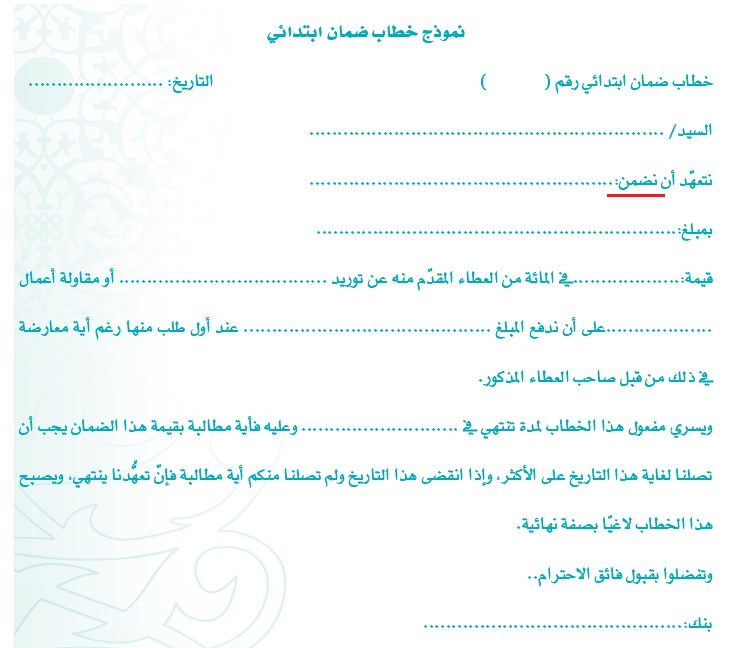 19
مدد ومواعيد مهمة
20
3/ فتح المظاريف
تبدأ «مرحلة فتح المظاريف» في التاريخ المحدد لها في الاعلان والذي بحسب النظام يجب أن يكون في اليوم التالي لآخر موعد لتقديم العروض.

يتم فتح المظاريف عن طريق «لجنة فتح المظاريف».

تشكيلها:
لجنة أو أكثر في الجهة الحكومية.
يسميهم الوزير او رئيس الجهة اللامركزية.
ثلاثة أعضاء بالاضافة الى رئيسها (لاتقل مرتبته عن 10) +  عضو احتياطي فقط يحضر في حال غياب أحد الاعضاء.
يعاد تكوين اللجنة كل 3 سنوات.
لا تنعقد جلسة فتح المظاريف الا باكتمال النصاب القانوني للجنة (أي بحضور جميع الأعضاء).
21
عمل لجنة فتح المظاريف(التأكد من الشكليات + الاعلان عن الاسعار)
التأكد من سلامة المظاريف واتفاقها مع الشكل الذي حدده النظام وهذه اللائحة، وعليها أن تثبت في محضرها عدد العروض المقدمة ، وإعطاء كل عرض رقماً متسلسلاً 

تعلن اللجنة على الحاضرين من أصحاب العروض أو مندوبيهم اسم مقدم العرض ، وسعره الإجمالي ، وما ورد على سعره من زيادة أو تخفيض في خطاب العرض الأصلي. 

حصر العينات ، ومواصفات الأجهزة والمواد (الكتالوجات) المقدمة مع العرض.

التوقيع على جميع أوراق العروض المقدمة  ومرفقاتها.

على اللجنة إثبات محتويات المظاريف التي قامت بفتحها ، وما اشتملت عليه الأسعار الواردة بها  من تعديل أو تصحيح ، أو طمس ، كما يجب عليها حصر البنود غير المسعرة ، أو التي لم تدون أسعارها الإفرادية أو الإجمالية ، رقماً وكتابةً .

كتابة محضر تدون فيه كل اجراءاتها والتوقيع عليه وتحيله الى لجنة فحص العروض خلال سبعة أيام من تاريخ فتح المظاريف.

لا يجوز للجنة :
أن تستبعد أي عرض ، أو أن تطلب من أصحاب العروض تصحيح الأخطاء ، أو تلافي الملاحظات الواردة في عروضهم .
استلام أي عروض أو مظاريف أو خطابات أو عينات يقدمها لها أصحاب العروض أثناء جلسة فتح المظاريف.
22
23
24
5/ فحص العروض
تبدأ مرحلة «فحص العروض» بمجرد استلام محضر لجنة فتح المظاريف.

إلا أن «مدة سريان العروض» قد بدأت من تاريخ فتح المظاريف وحتى 90 يومًاً. وسميت بذلك لأن أصحاب العروض ملزمين بعروضهم طوال هذه الفترة وإذا سحب عرضه خلالها يخسر ضمانه الابتدائي.

فحص العروض يتم عن طريق لجنة «فحص العروض».

تشكيلها:
لجنة أو أكثر في الجهة الحكومية.
يسميهم الوزير او رئيس الجهة اللامركزية.
ثلاثة أعضاء بالاضافة الى رئيسها (لاتقل مرتبته عن 13) و عضو احتياطي فقط يحضر في حال تغيب أحد الأعضاء.
يجب ان يكون من الاعضاء (مراقب مالي+ من هو مؤهل تأهيل نظامي).
يعاد تكوين اللجنة كل سنة.
عدم الجمع بين عضوية لجنة فتح المظاريف ولجنة فحص العروض.
25
عمل لجنة فحص العروض
26
1/ تحليل وتصحيح العروض
على اللجنة أن تلتزم بالمعايير الفنية والنظامية لتحليل العروض، وتحديد المقدرة الفنية والمالية للمتنافس.

على اللجنة مراجعة جداول الكميات والاسعار واجراء التصحيحات المادية اللازمة.

قد تحتوي العروض المقدمة على بيانات ومصطلحات غير واضحة أو غامضة لذلك أجاز النظام للجنة أن تطلب من المتنافسين إيضاحها.

قد تحتوي قائمة الاسعار على أخطاء في التسعير أو تناقضات ، لذلك أجاز النظام للجنة القيام بتصحيح الاسعار أو تقديرها بنفسها وفق اجراءات محددة منصوص عليها في اللائحة.

ومن أمثلة الاخطاء في قائمة الاسعار التي تصححها أو تقدرها:
اذا وجد اختلاف بين السعر رقماً وكتابة.
اذا وجد اختلاف بين سعر الوحدة وسعر مجموعها.
اذا أغفل المتنافس وضع اسعار لبعض البنود.

قد تحتوي بعض العقود على جوانب فنية يصعب على اللجنة الحكم عليها ، لذلك يجوز الاستعانة بخبراء فنيين من موظفي الجهة الحكومية أو غيرها للاستفادة من خبراتهم والمشاركة في تقييم العروض فنياً. (إلا أن توصياتهم غير ملزمة للجنة)
27
2/ استبعاد العروض
28
3/ التفاوض مع أصحاب العروضيكون في حالتين:
29
4/ التوصية بالترسية
لا تملك اللجنة صلاحية «البت في الترسية» وإنما فقط تعرض توصياتها على صاحب الصلاحية في البت في الترسية.

التوصية بالترسية تكون على أي عرض؟
العرض الذي يجتمع فيه ما يلي:
(أقل العروض سعراً + أفضلها من الناحية الفنية + مطابق للشروط والمواصفات)
30
31
6/ البت في المنافسة (الترسية)أي اختيار صاحب العرض الأفضل
الصلاحية: صلاحية البت في المنافسة تكون لـ (الوزير أو رئيس الجهة اللامركزية) ويجوز له تفويض البت في المشاريع التي لا تتجاوز قيمتها 3 مليون.

تكون الترسية على ضوء توصيات لجنة العروض، فليس معنى أن لجنة العروض (لا تملك صلاحية البت وانما مجرد تقديم توصية) أن توصيتها ليس لها قيمة، بل بالعكس ، حيث لا يجوز لصاحب الصلاحية الترسية على صاحب عطاء آخر غير ما حددته اللجنة، ولكن تم اعطاء الصلاحية بالترسية له لأنه يملك القرار النهائي إما في: الغاء المنافسة وعدم التعاقد ، أو الترسية والتعاقد مع من حددته اللجنة.

المدة: يجب أن يكون البت في العروض خلال «مدة سريان العروض» وهي: 
(90 يوم من تاريخ فتح المظاريف)
32
اجراءات البت
الترسية تكون على (أقل العروض سعراً + و أفضلها من الناحية الفنية + مطابق للشروط والمواصفات)

اذا تم البت في المنافسة و الترسية على أحد المتقدمين ، تقوم الجهة الحكومية بالاعلان عن نتائج المنافسة بالنشر في الصحف ، والوسائل الاعلانية الاخرى، والموقع الالكتروني للجهة ، والغرفة التجارية.

يجب الاشعار الرسمي لمن تمت عليه الترسية حتى يقوم بتقديم «الضمان النهائي».
33
الضمان النهائي
مفهومه: «نفس مفهوم الضمان الابتدائي ، راجعيه» ولكن يقدمه صاحب العرض الفائز الذي رست عليه المناقصة.

الغرض منه: لضمان حسن التنفيذ ، حيث أن الادارة تملك مصادرة الضمان كشرط جزائي في حالات محددة (سندرسها لاحقاً).

قيمته: 5% من قيمة العقد.

مدته: يجب الاحتفاظ بالضمان النهائي حتى ينفذ المتعاقد التزاماته ثم يرد إليه بعد ذلك.

يجب على من تتم الترسية عليه أن يقدم الضمان النهائي خلال 10 أيام من تاريخ الترسية << اذا تأخر يجوز التمديد واعطاءه فرصة 10 أيام أخرى << اذا تأخر (يتم التفاوض مع العرض الذي يليه + لا يرد له ضمانه الابتدائي).

يعفى من تقديم الضمان النهائي:
في حالة الشراء المباشر ( الا اذا رأت الجهة الحكومية ضرورة تقديمه).
الجهات الخاضعة لهذا النظام (الجهات الادارية).
الجمعيات الخيرية والجمعيات ذات النفع العام.
الشركات التي تساهم الحكومة فيها بنسبة لا تقل عن 51% من رأس المال (مثل سابك، شركة الاتصالات، شركة الكهرباء).
34
مقارنة
35
تأجيل مدة فحص العروض/ مدة البت في الترسية
الأصل وجوب الانتهاء من فحص العروض والبت في الترسية خلال المدة النظامية.

يجوز استثناءاً التمديد لمدة 90 يوم أخرى فقط.

الاجراءات: 
يجب إشعار أصحاب العروض بالتمديد.

يجب على من يوافق من أصحاب العروض على التمديد أن:
يبلغ الجهة الحكومية بالموافقة خلال اسبوعين من تاريخ الاشعار.
يمدد تاريخ ضمانه الابتدائي.

من لم يوافق على التمديد ، او لم يرد خلال اسبوعين من الاشعار يعتبر غير موافق + يعاد له ضمانه الابتدائي.
36
الغاء المنافسة
يجوز إذا:
اقتضت المصلحة العامة ذلك.

اذا كانت اجراءات المنافسة مخالفة لأحكام النظام.

إذا كان هناك أخطاء جوهرية مؤثرة في الشروط والمواصفات.

اذا لم يقدم الا عرض واحد وكانت الظروف تسمح بإعادة طرح المنافسة مرة أخرى.

اذا كانت جميع العروض غير مطابقة للشروط والمواصفات.

اذا كانت العروض مرتفعة عن اسعار السوق ورفض صاحب العرض الاقل ومن يليه القيام بالتخفيض.

اذا كانت العروض تزيد عن المبالغ المعتمدة في الميزانية ولم يكن هناك حل إلا الغاء بعض البنود من الكراسة أو تخفيضها ولكن ترتب على ذلك ضرر على الانتفاع بالمشروع ، أو سبب تغيير في ترتيب العروض.
37
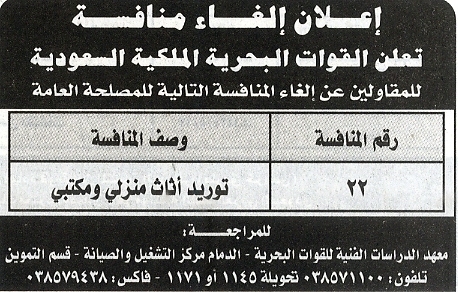 38
7/ إبرام العقد
بعد تقديم خطاب الضمان النهائي تحدد الجهة موعد توقيع العقد << اذا تأخر عن الموعد دون عذر مقبول <<يتم إنذاره بخطاب مسجل << اذا لم يحضر خلال 15 يوم من تاريخ إخطاره يتم «سحب العمل» منه.

على الجهات الحكومية الالتزام بنماذج العقود المعدة لذلك إن وجدت.
ومن النماذج التي أعدتها وزارة المالية وصدرت من مجلس الوزراء: (نموذج عقد الأشغال العامة – عقد التشغيل والصيانة والنظافة – عقد الخدمات الاستشارية الهندسية والاستشارية – عقد تشغيل ونظافة وصيانة الطرق ...).

إبرام العقد يعد إجراء شكلي: لأنه يعتبر قد أُبرم بتلاقي الايجاب والقبول.
(الايجاب: عرض المتقدم ، القبول: الترسية، أما الإعلان عن المنافسة فيعد دعوة للتعاقد).

أوجب النظام السعودي تحرير (كتابة) العقود اذا زادت قيمته عن 300 ألف ريال وإلا فلا يلزم كتابته ويتم الاكتفاء بالمكاتبات المتبادلة وكراسة الشروط.

دور وزارة المالية: يجب أن تعرض عليها جميع العقود التي (تزيد مدة تنفيذها عن سنة وتبلغ قيمتها 5 ملايين فأكثر) لمراجعتها قبل توقيعها ، ويجب على وزارة المالية انهاء المراجعة خلال اسبوعين من تاريخ ورود العقد ، فإن لم ترد تعتبر موافقة.

مدة العقد: تختلف من عقد لآخر، المهم أن تكون كافية وتتناسب مع كمية الاعمال وطبيعتها. أما عقود الخدمات ذات التنفيذ المستمر فمدتها 5 سنوات (يجوز زيادتها بموافقة وزارة المالية).
39
مواعيد اجراءات المناقصة
-  يبدأ  فحص العروض من استلام محضر لجنة فتح المظاريف والذي يجب تسليمه خلال 7 أيام.

- يستمر الفحص مدة 90 يوم من تاريخ فتح المظاريف وتسمى هذه المدة «مدة سريان العروض» وأيضا « مدة البت في المنافسة/الترسية» يجب في نهايتها ترسية العقد على العرض الفائز.

- يجوز التمديد 90 يوم أخرى فقط وفي حالات معينة
يحدد تاريخ فتح المظاريف  في الاعلان ويجب أن يكون في اليوم التالي لاخر يوم تقديم عروض

يجوز التمديد في حالات معينة
- يجب أن لا تقل المدة من تاريخ صدور أول إعلان في الجريدة الرسمية حتى الموعد النهائي لتقديم العروض عن 30 يوماً أو 60يوماً في المشاريع التي تبلغ تكاليفها التقديرية 50مليون فأكثر .

- يستمر «تقديم العروض» من الاعلان وحتى التاريخ المحدد لانتهاء التقديم الموضح في الاعلان.
40